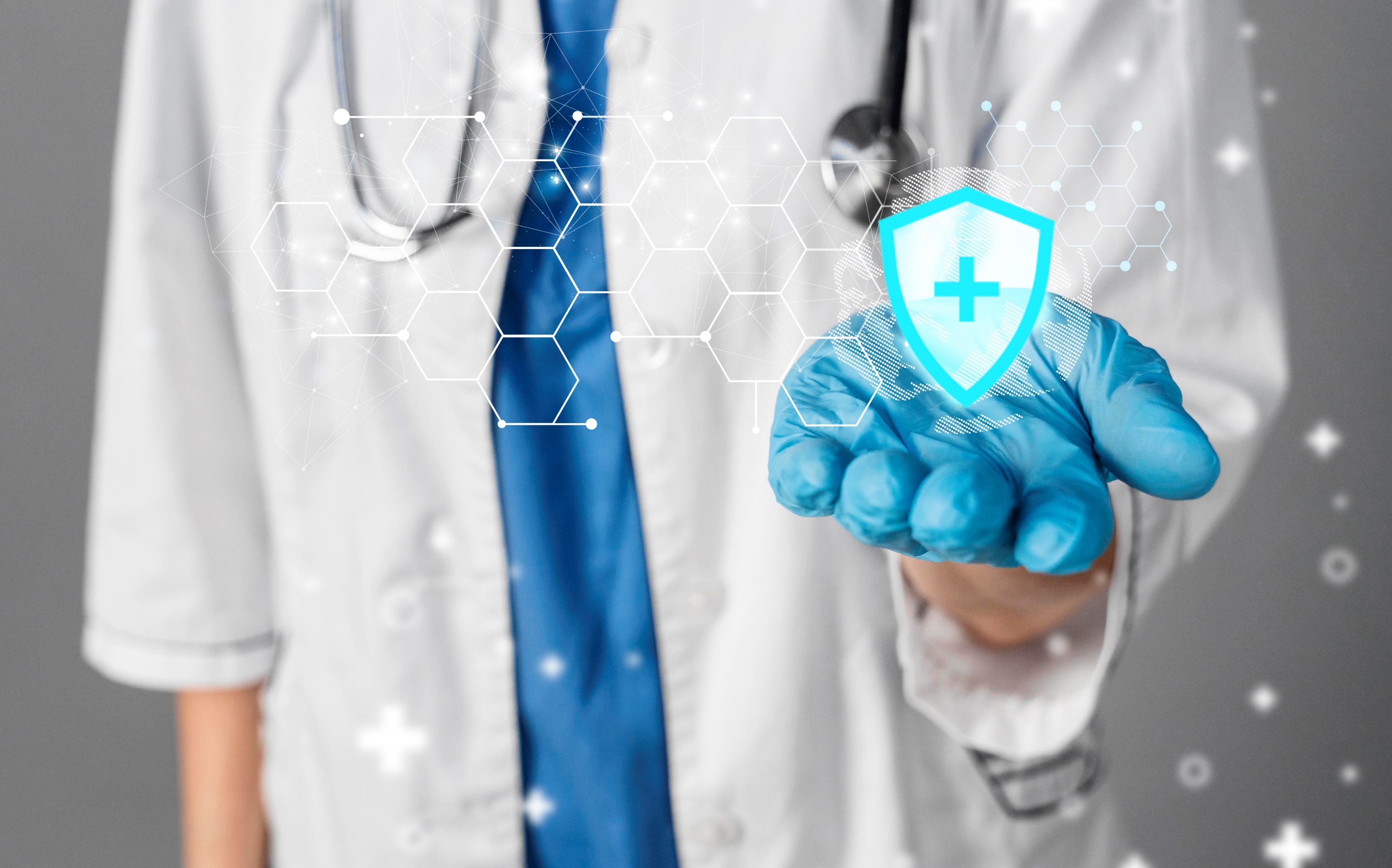 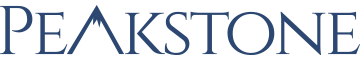 Healthcare Industry 
M&A and Valuation Insights
April 2024
www.peakstone.com
Overview
25+ Years
Average Years of Peakstone
MD Experience
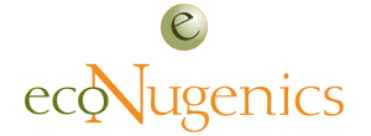 500+
Transactions by Peakstone MDs
$200+ Billion
Capital Raised by Peakstone MDs
2008
Year Founded
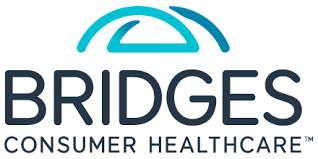 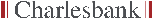 18+
Industries Covered
40+
Investment Banking Professionals
30+ Countries
Global Reach
$10 - $500 Million
Client Revenue Profile
Selected Transactions
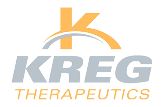 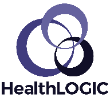 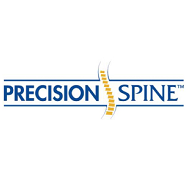 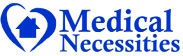 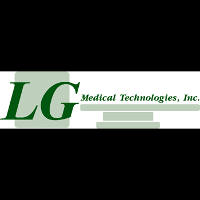 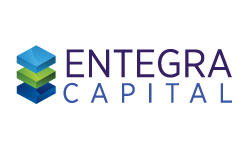 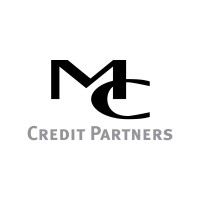 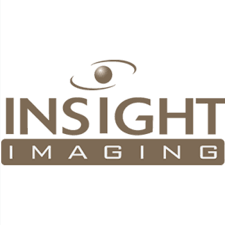 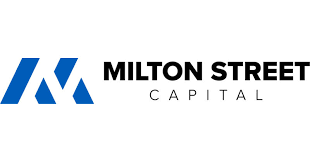 Private Investor Group
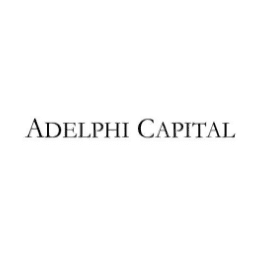 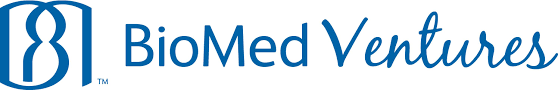 M&A Advisor
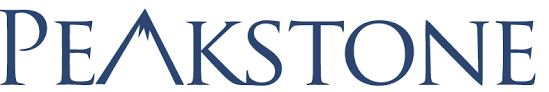 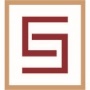 Healthcare Advance Funding
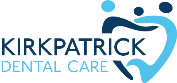 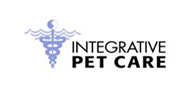 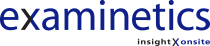 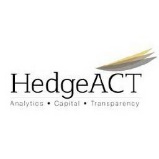 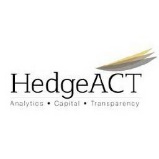 Shareholder Recap
Private Investor Group
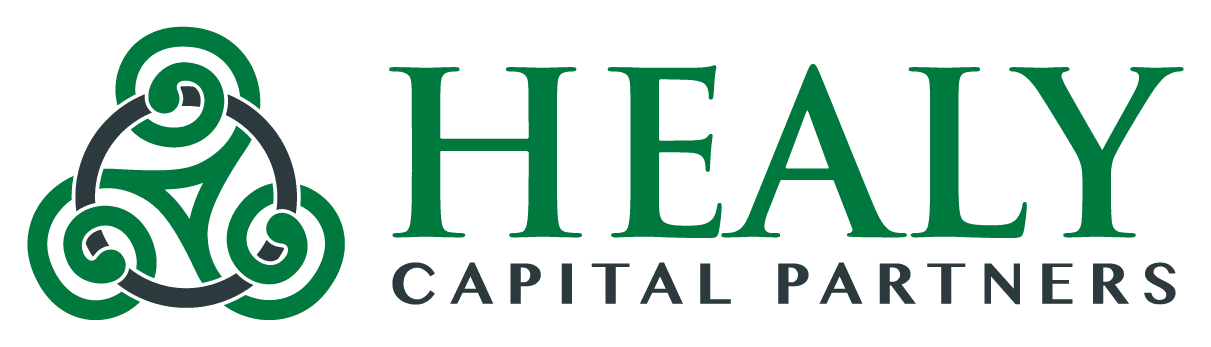 Contact Information
M&A Advisor
M&A Advisor
M&A Advisor
M&A Advisor
M&A Advisor
M&A Advisor
M&A Advisor
M&A Advisor
M&A Advisor
M&A Advisor
M&A Advisor
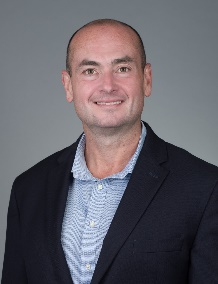 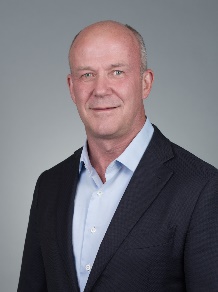 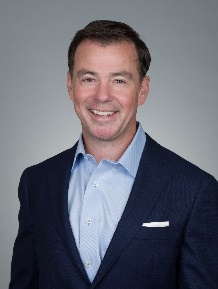 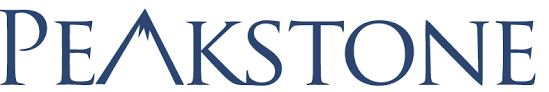 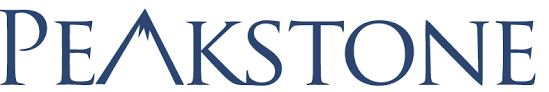 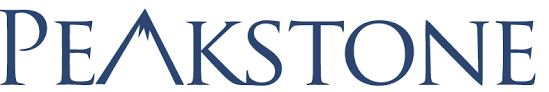 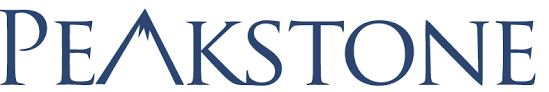 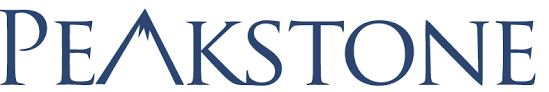 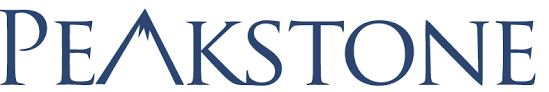 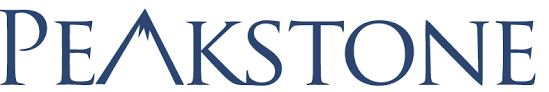 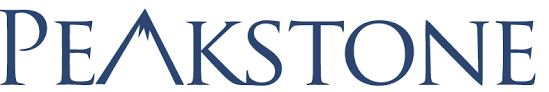 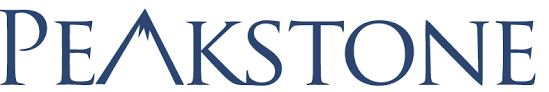 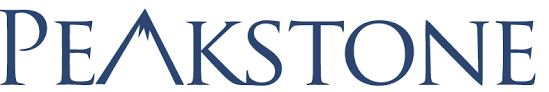 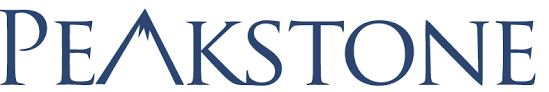 Alex Fridman – Managing Partner
(312) 346-7303
afridman@peakstone.com
Stephen Sleigh – Managing Partner
(312) 346-7318
ssleigh@peakstone.com
Jeff Temple – Managing Partner
(312) 346-7301
jtemple@peakstone.com
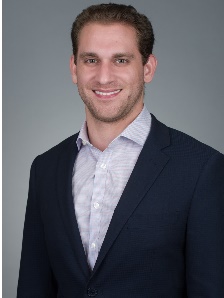 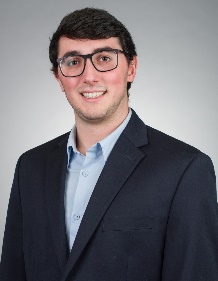 Noah Robles – Associate
(305) 494-2035
nrobles@peakstone.com
Luke Shea – Analyst
(908) 548-6552
lshea@peakstone.com
Page 2
U.S. M&A Activity
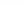 46
522
43
629
66
51
38
361
77
232
112
26
561
1,290
1,412
131
358
95
90
1,339
819
1,084
369
899
257
573
88
306
576
76
220
417
493
286
63
3,866
732
744
193
114
565
110
222
276
91
787
210
1,816
16
Healthcare M&A Count Across the U.S. (2000 – Mar 2024)
U.S. Healthcare M&A Count (2000 – Mar 2024)
1,890
42
2
30
(#)
Source: Capital IQ
Note: As of March 31, 2024
Page 3
Transaction Analysis
Median Transaction Value (2000 – Mar 2024)
($ in millions)
Median EV Multiples (2000 – Mar 2024)
Source: Capital IQ
Note: As of March 31, 2024
Page 4
Trading Analysis
Relative Stock Performance (2013 – Mar 2024)
EV/EBITDA Trend (2013 – Mar 2024)
Key
Peakstone Healthcare Providers Index: UNH, CVS, HCA, CI, HUM, CNC, MCK, CAH, DVA, UHS, CHE, EHC, AMN, CVET, SGFY, MD
Peakstone Healthcare Equipment & Tech Index: ABT, SYK, EW, BDX, BSX, DXCM, ALGN, BAX, VEEV, RMD, ZBH, DOCS, OMCL, GMED, CNMD
Peakstone Biotechnology Index: ABBV, AMGN, MRNA, GILD, REGN, VRTX, BIIB, BMRN, DNA, NVAX, UTHR
Peakstone Life Sciences Tools & Pharma Index: JNJ, PFE, TMO, LLY, DHR, MRK, BMY, ILMN, IQV, A, AVTR, PKI, BIO, WAT, CTLT, TECH, CRL, RPRX, VTRS, MEDP, OGN, NEO, PCRX, HRMY, CTKB
Source: Capital IQ
Note: As of March 31, 2024
Page 5
Selected Transactions
Source: Capital IQ
Note: Selected transactions have transaction value greater than $50 million
Page 6